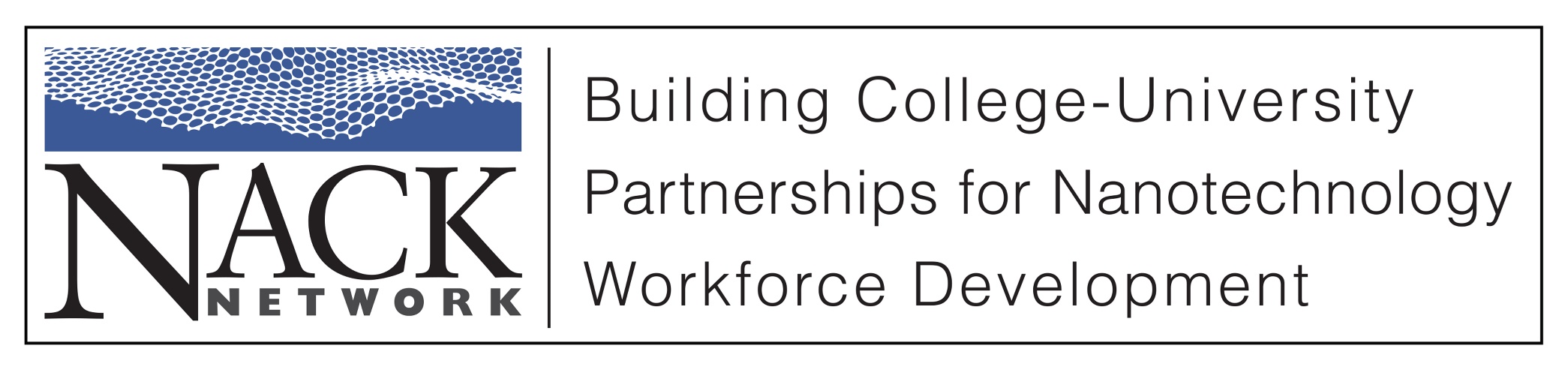 An Introduction to Colloidal and Self-Assembled Materials
Part 1
Outline
Review of Solutions
Colloids and Colloidal Chemistry
Self-Assembly
Solutions
A homogeneous mixture of two or more substances
Most common:
Solid dissolved in liquid
Mixture of two liquids
Gas dissolved in liquid
There are other types as well (solid-solid, gas-solid, etc.)
Solution Definitions
solvent molecule
Homogeneous
Solution
solute molecule
Solvent: The substance that dissolves the solute; usually the primary component
Solute: The compound (e.g., salt or sugar) that is dissolved in the solvent
Properties of Solutions, Solutes, and Solvents
Solutions
Concentration: reported in several ways
Mass basis:

Molar basis:

pH: a measure of the H+ concentration in an aqueous solution.
High pH = basic; low pH = acidic
pH is a log scale, not linear
Moles of Solute
mass of solute
Molarity (M) =
wt% =
Liters of Solution
mass of solute + mass of solvent
Properties of Solutions, Solutes, and Solvents
Solutes
Ionic: dissociate into cations and anions when dissolved in a good solvent (usually water)
Examples: table salt (NaCl), NaOH
Molecular: do not dissociate; remain as whole molecules in solution
Examples: sugar (sucrose), ethylene glycol
Properties of Solutions, Solutes, and Solvents
Solvents
Each solvent has its own set of properties
melting point
boiling point
polarity
density
index of refraction
possible impurities
health and safety
Solvents are chosen for a particular application based on these factors.

Goal: Find the best one for the job while minimizing risks.
Properties of Solutions, Solutes, and Solvents
Rule of thumb: “Like dissolves like”
This mainly applies to the polarity of solvents vs. solutes.
For example, which solvent is better suited to cleaning vacuum grease off of a glass fitting? water, acetone, hexanes
Which pairs of liquids are miscible? 
water & ethanol, ethanol & IPA, methanol & hexanes, acetone & water, hexanes & pentane, water & pump oil
Solvent Polarity Index
More
Polar
Less
Polar
Properties of Solutions, Solutes, and Solvents
Other properties of solvents that may be important to particular applications:
Halogenated or non-halogenated
Aromatic vs. non-aromatic
Hydrogen bonding capability
Anhydrous (dry) or not (trace water)
Volatility
Residues left after evaporation
Ability to be sublimed
Stability: ethers decompose over time to form explosive peroxides
Outline
Review of Solutions
Colloids and Colloidal Chemistry
What is a Colloid?
Types of Colloids and Examples
Properties and Applications
Self-Assembly
What is a Colloid?
The term colloidal refers to a state of subdivision, implying that the molecules or particles dispersed in a medium have at least one dimension roughly between 1 nm and 1 μm.
http://goldbook.iupac.org/
Comparative Size Scale
All of these could be classified as colloidal particles
White
Blood Cell
12-15 um
HIV Virus
100 nm
E. Coli
0.8-2 um
Proteins
Red
Blood Cell
6-8 um
1000 nm = 1 μm
1 nm
10 nm
100 nm
1 μm
10 μm
100 μm
1 nm
5 nm
10 nm
Colloidal Particles
100 nm
Nano-Scale
Meso-Scale
General properties of Colloids
2-phase systems: colloids have a dispersed (internal) phase and a continuous (external) phase
Large interfacial area between the two phases, due to small dimensions of the dispersed phase
Colloidal particles “are all surface”
Therefore, surface effects dominate volume effects
Dispersed
Phase
Continuous
Phase
General properties of Colloids
The particles are not molecularly dissolved in the medium (solvent)
Colloid ≠ solution
When properly stabilized, the colloidal particles do not aggregate or settle out over time
Colloids can be any combination of the three states of matter, but the most common colloidal mixtures consist of solid (or liquid) particles suspended in a liquid medium
Naming of Colloids
Paul Davies, School of Chemistry, University of Bristol
http://www.chm.bris.ac.uk/webprojects2002/pdavies/
Examples of Colloids
http://www.rsc.org/ chemistryworld/Issues/2003/February
Experiment: Finely Dividing a 1 cm3 Cube
Steps
Calculate
Start with a cube 1 cm on each side
Cut it into thin sheets only 10 nm thick
Then cut each sheet into 10 sticks
Finally cut each stick into nm sized cubes
Total number of pieces arising from original cube
Surface area of each smaller piece
Total surface area of all pieces
Note: volume remains constant (1 cm3)
http://www.du.edu/~jcalvert/phys/colloid.htm
Experiment: Finely Dividing a 1 cm3 Cube
Surface area to volume ratio increases as size of particle decreases. Colloids are almost all surface area!
SA of all pieces needed to make up original volume
http://www.du.edu/~jcalvert/phys/colloid.htm
Properties of Colloids
The small size of colloidal particles lends them interesting properties, including:
They scatter light (solutions do not)
The particles are subjected to Brownian motion
The surfaces of particles may become charged, depending on the medium
Charged colloidal particles can be moved (separated) by an electric field (e.g., electrophoresis of DNA and proteins)
Scattering of Light by Colloidal Particles
Attenuation = Reduced intensity of light passing through a sample due to absorption and scattering. Homogeneous solutions do not scatter light. Colloidal suspensions do scatter light.
Initial
Beam
Intensity
(I0)
Final
Beam
Intensity
(I)
Colloidal Particles
Homogeneous
Solution
Light scattered
in all directions
Attenuation due only to absorption of light by molecularly dissolved species (chromophores) in the solution
Attenuation due to scattering of incident light by colloidal particles. Absorption may also occur
DLS: Dynamic Light Scattering
The scattering of light by colloidal particles can be put to good use
Measurements of scattering intensity versus time can be correlated to the Brownian motion of colloidal particles
Mathematical analysis of the signal is used to calculate the speed of the particles as they diffuse through the sample
The speed is related to particle size: On average, small particles move faster than larger ones
Colloidal Particles
Laser
Relative Amount
Scattered
Light
Particle Size (nm)
http://www.malvern.com/
Detector
Colloidal Particles in Nanotechnology
Polymer molecules
dispersed in solvent
Proteins and DNA
in biotechnology
Polymer nano-
spheres
Dendrimer: star-
shaped polymer
Shell NP: hollow organic,
inorganic, or metal sphere
Liposome: hollow particle
made from lipids
Emulsion
Metal NP
Formation of Colloidal Particles
Physical Methods
Grinding or milling
Condensation Methods
Flame-spray
Liquid phase synthesis
Roller Mill
Precursor Material
Ball Mill
Growing Particle
Example: Formation of Gold Nanoparticles
Red Color = Gold NP
Sodium
Citrate
HAuCl4
HAuCl4
Gold
NP
Heat
Heat a solution of chloroauric acid (HAuCl4) up to reflux (boiling). HAuCl4 is a water soluble gold salt
Add trisodium citrate, which is a reducing agent
Continue stirring and heating for about 10 minutes
During this time, the sodium citrate reduces the gold salt (Au3+) to metallic gold (Au0)
The neutral gold atoms aggregate into seed crystals
The seed crystals continue to grow and eventually form gold nanoparticles
http://mrsec.wisc.edu/Edetc/nanolab/gold/index.html
J. Chem. Ed. 2004, 81, 544A.
Example: Formation of Gold Nanoparticles
Reduction of gold ions: Au(III) + 3e- → Au(0)
Seed Crystal
10’s to 100’s of Atoms
Nucleation of Au(0) seed crystals:
Growth of nanoparticles:
Isotropic
Growth
Spherical
Nanoparticles
Surface capped
with citrate anions
Seed
Adding surfactant to growth solution
caps certain crystal faces and promotes
growth only in selected directions
Nanorods
Anisotropic
Growth
Stabilization of Colloids
Remember: An important aspect of colloidal engineering is the suspension of the particle in a medium – often water
Colloidal particles can be hydrophobic or hydrophilic.
Hydrophilic groups generally contain oxygen and nitrogen. They are water loving
Hydrophobic colloids can be prepared in water only if they are stabilized in some way. The lack of affinity for water will cause them to settle or float
More general terms are lyophilic (likes the external phase) and lyophobic (dislikes the external phase). These terms are used when the medium is not water
Stabilization of Colloids
How do the particles remain suspended in solution?
For such small particles, the forces of Brownian motion exceed the force of gravity, which otherwise would cause the particles to settle out
Particles suspended in water often acquire a negative surface charge. Particles with charged surfaces repel each other at short distances
Steric repulsion can also be used to keep particles from aggregating. This is useful for suspending neutral particles in non-polar continuous phases
Electrostatic Repulsion
Steric Repulsion
+
+
+
+
+
+
+
+
+
-
-
+
+
-
-
-
-
+
+
-
-
-
-
+
-
-
+
-
-
+
+
-
-
-
-
+
+
-
-
-
-
+
+
-
-
+
-
-
+
-
-
+
+
+
+
+
+
+
Separating Colloids: Electrophoresis
Colloidal particles commonly take on a negative surface charge when dispersed in water. In the presence of an electric field, the particles move through the surrounding medium. Smaller particles move faster than larger particles. Over time, the colloidal particles become separated according to size

Applications: DNA fingerprinting and protein isolation/purification
++++++++++++++
++++++++++++++
++++++++++++++
Power
Supply
smaller
particles
- - - - - - - - - - - - - - -
- - - - - - - - - - - - - - -
- - - - - - - - - - - - - - -
larger
particles
Sample
1
Sample
2
Sample
3
Sample
1
Sample
1
Sample
2
Sample
2
Sample
3
Sample
3
End point: Particles separated by size
Samples added to gel and
voltage applied
Negatively charged particles migrate slowly towards the (+) electrode
Purifying Colloids: Dialysis
Application: Removing impurities from a colloidal suspension. Impurities could be unreacted starting materials, by-products from particle synthesis, salts, excess capping agents, etc
Dialysis Bag
x
x
x
x
x
x
x
x
x
x
x
x
x
x
Semi-permeable membrane allows small molecules to pass. Colloidal particles are too large to pass through the membrane pores. Continuous rinsing with fresh solvent eventually removes all unwanted small molecule impurities